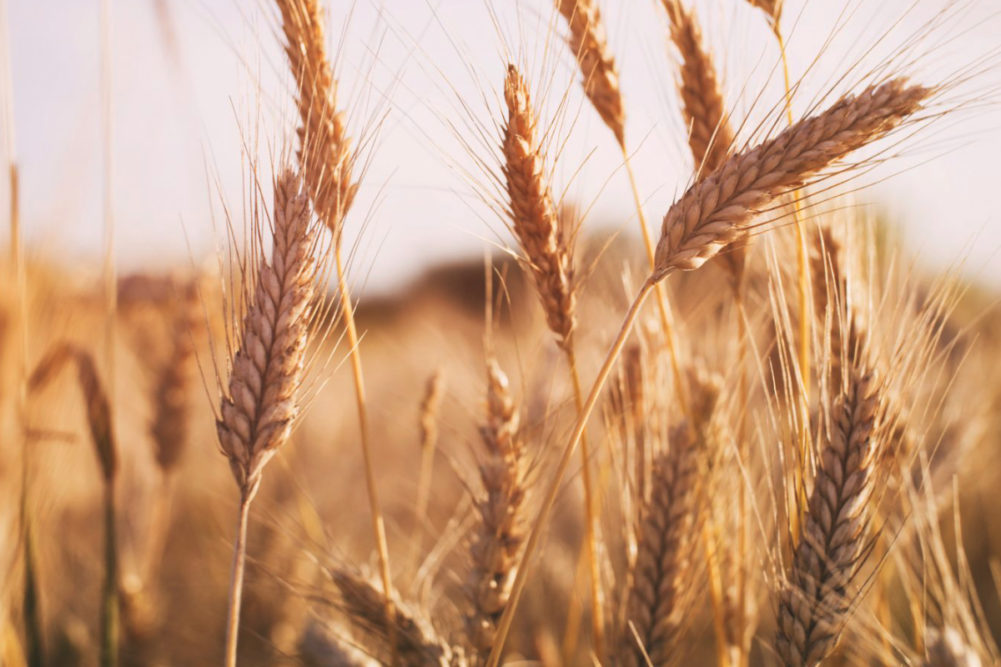 WELCOME
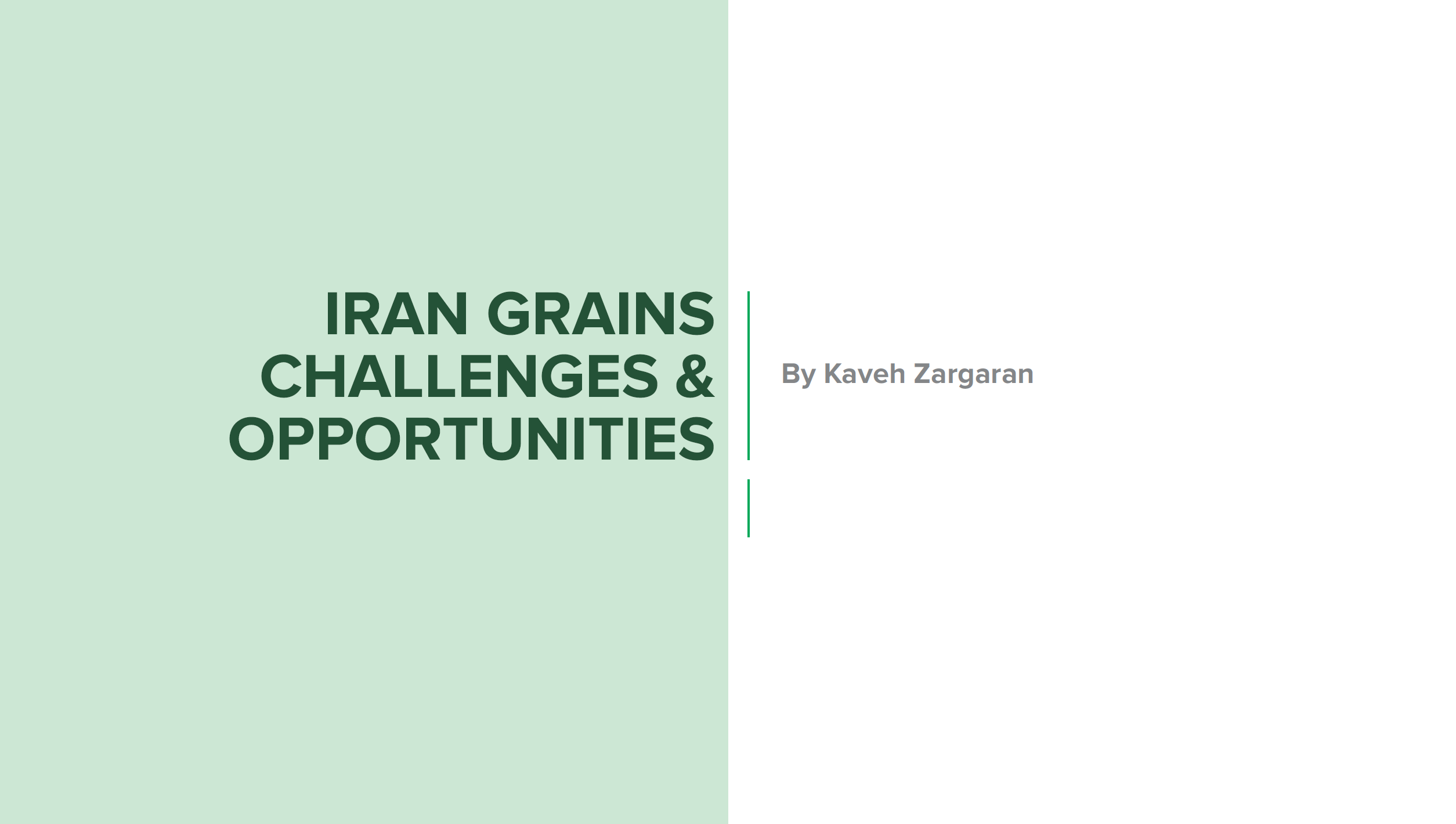 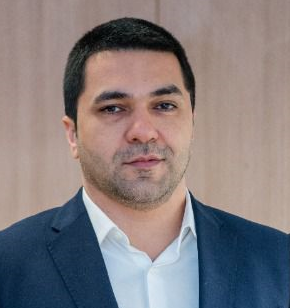 Chairman of Iran Grain Union
Jul 17th, 2023
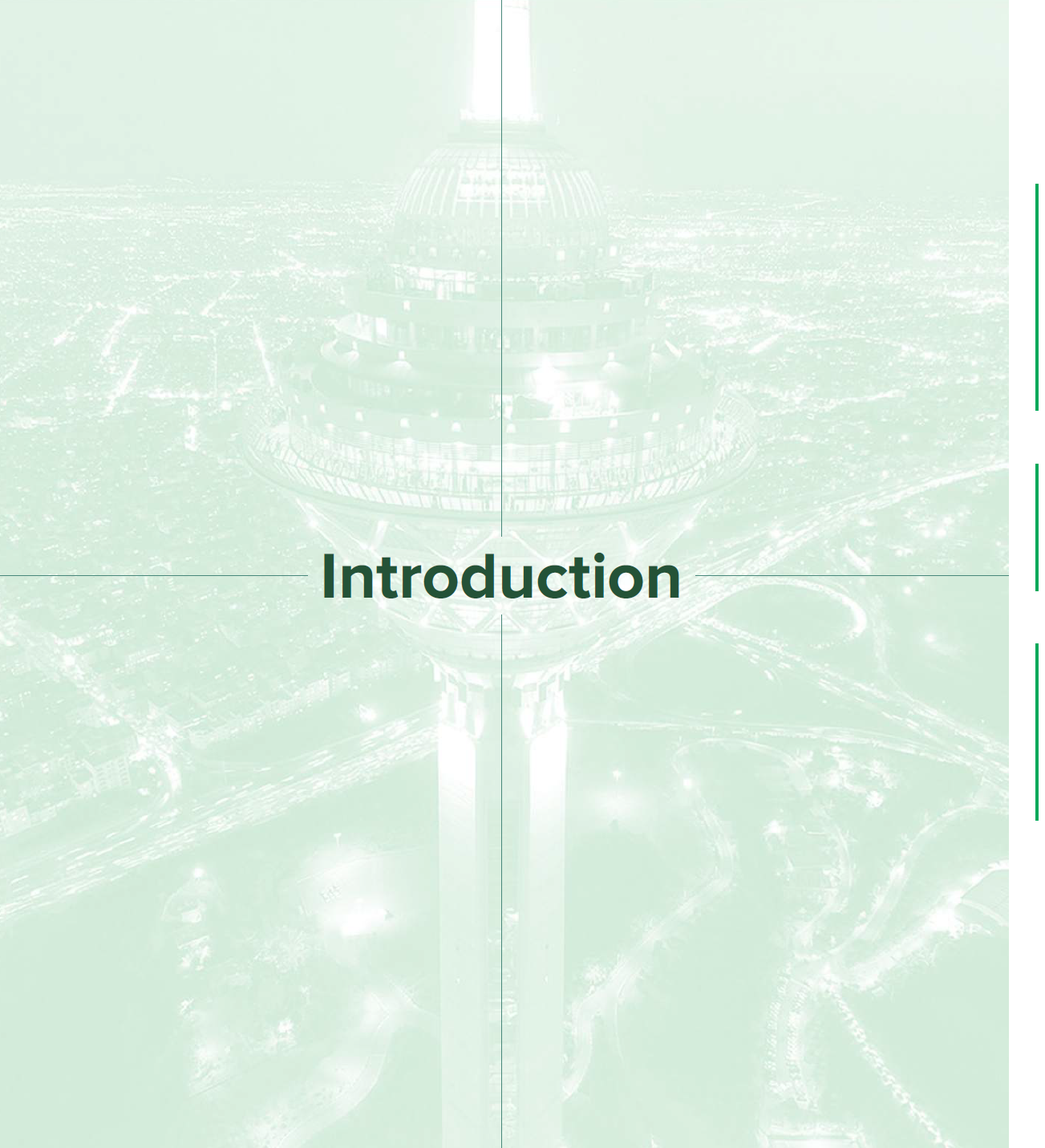 Area: 1,648,195 km²
Population: 85.83 million
(more than 60% under 30 years old)
GDP: $367.968 billion (nominal; 2023 est.)   $1.692 trillion (PPP; 2023 est.)
GDP Growth: 4/7%
IRAN is also the 2nd most-populous country with about 85 million people in the region after Egypt in 2022.
Iran’s economy is characterized by the hydrocarbon sector, agriculture and services sectors, and a noticeable state presence in manufacturing and financial services
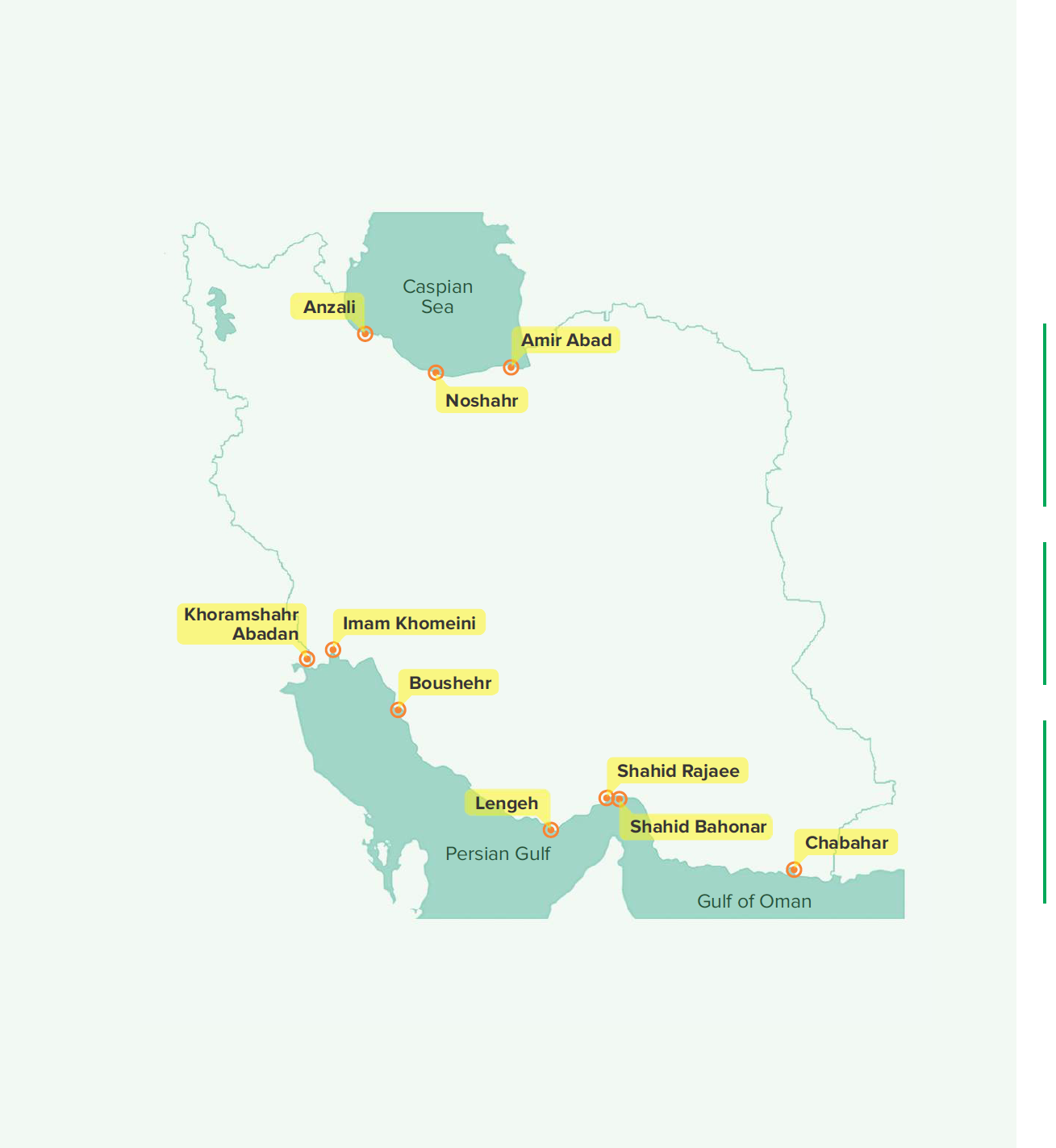 TRANSIT ADVANTAGES
IN IRAN
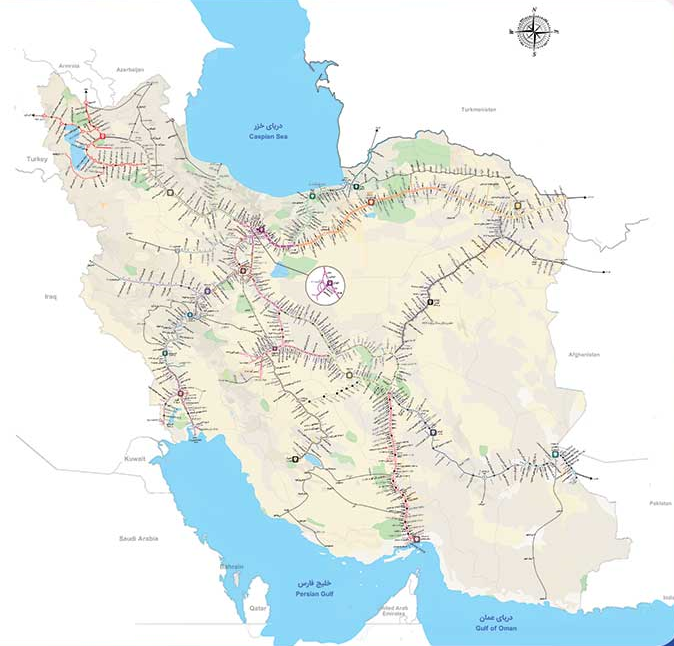 Iran is placed in the route of north south transit corridor, consequently the transit connection among Russia, Eastern, Central and Northern Europe , Middle East and Caucasus and in the other hand among South Asia , Far East , Oceania and Persian Gulf countries which makes Iran a unique privilege.
Furthermore, because of the shortened route in the north south corridor and the availability of facilities and infrastructures in various transportation sections, the Iranian transit route involves abundant attractions for freight transport.
To be in the geographical center of countries who are members of Organization for Economic Co-operation and Development, Eco, had made Iran as an important country for transit of imports/exports, also very active in making various contracts and memorandum of articles
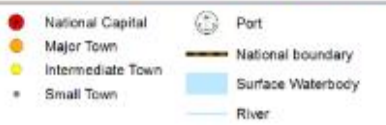 IRAN GRAINS
Wheat, rice, barley and corn are grown on 70pc of cultivated land, with wheat, the country’s main staple, accounting for more than half of total crop production.
Grains planting area is 8.66 million hectares, 3.64 million hectares of which are done through irrigation and the rest by rain _fed.
Most of Iran's agricultural land area used for grain production(76.2%).
The grains planting area have had downward trend from 9 million hectares to 8.66 million hectares during the past 10 years, a reduction of 4% .
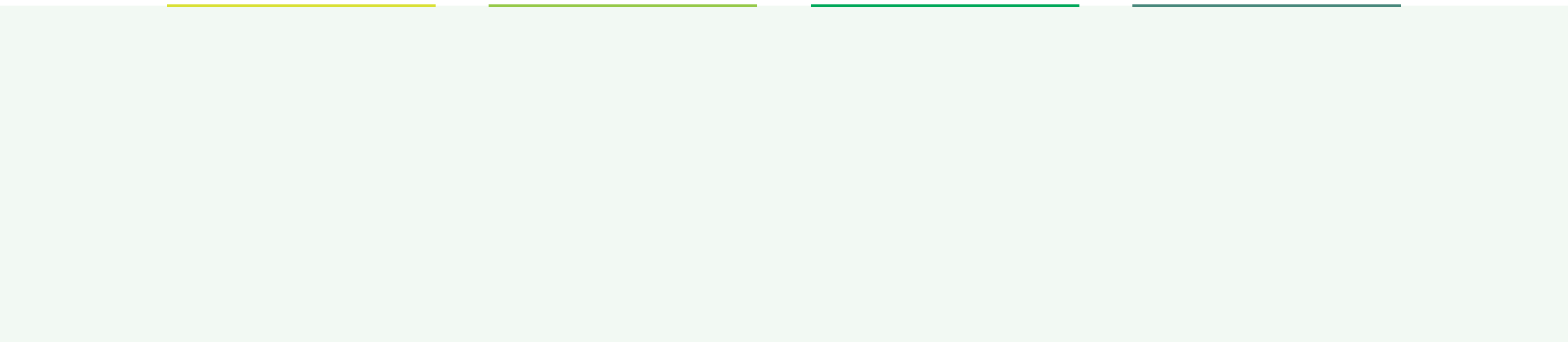 On average, wheat provides 40 - 45% of the  required calorie and 50% of the required protein for each  individual.
Wheat per capita consumption is 141 kg.
The share of grains consumption is 21% for every family )total household expenditure(.
Iranians are among the biggest  consumers of bread in the world.
IRAN’S GRAINS PRODUCTION
IRAN’S GRAINS IMPORTS
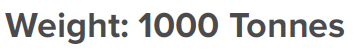 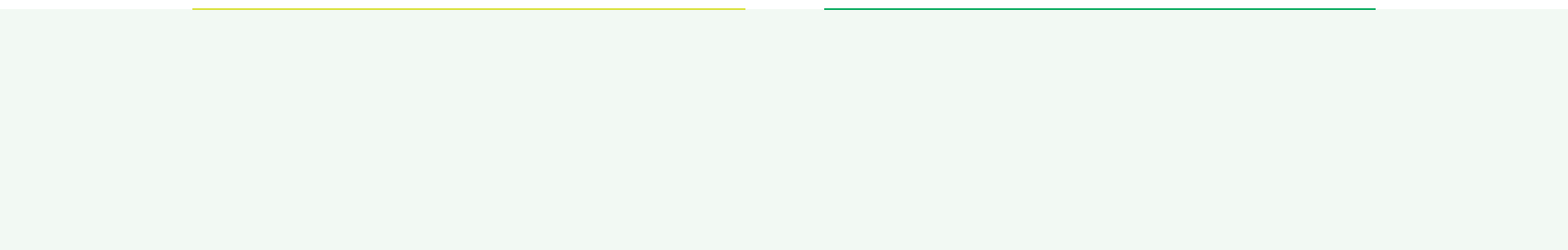 Grains Imports 2011/12
Grains Imports 2022/23
Grains imports 2016/17
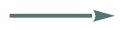 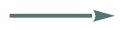 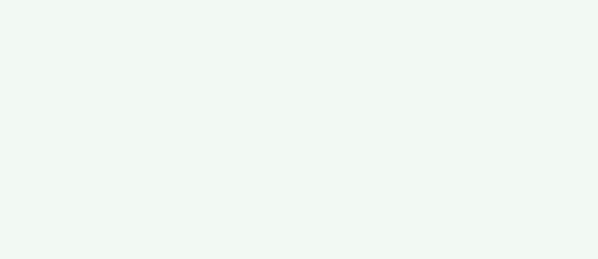 MILLING WHEAT
IRAN : WHEAT PRODUCTION
Bread (72%)
Cakes
Grains
Macaroni / Noodles
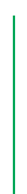 Wheat (56% of the total growing area), barley (18%) and rice (3%) are the main annual crops growing in Iran.
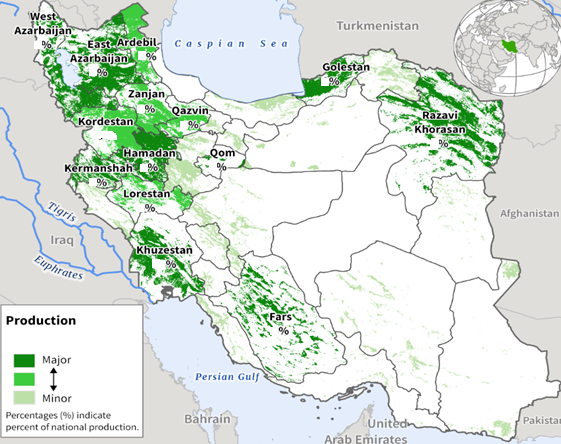 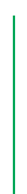 Iran's main wheat cultivating provinces are Khuzestan, Golestan, Fars, Kordestan, North Khorasan, Khorasan Razavi and South Khorasan.
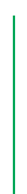 The Iranian government buys strategic crops, including wheat, from local farmers on guaranteed prices to build up its reserves and regulate the market.
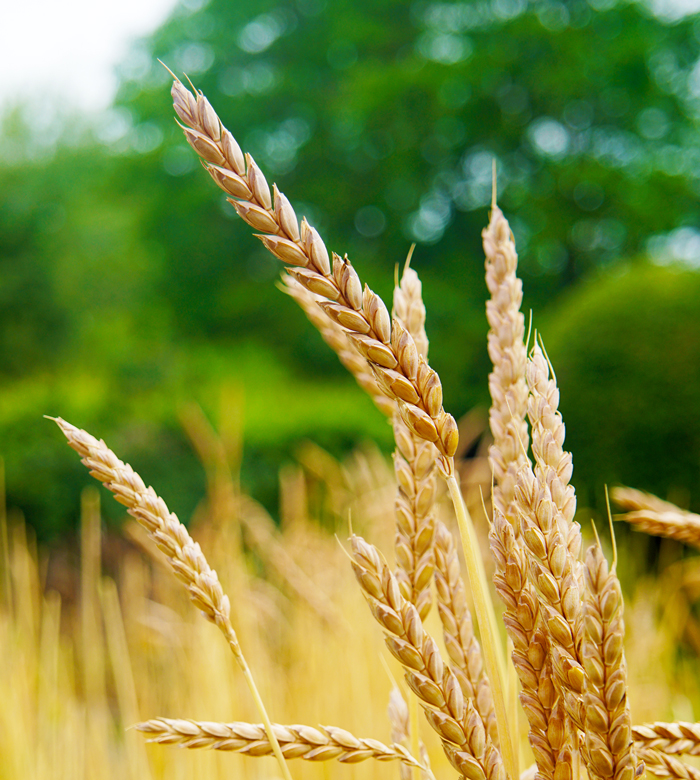 WHEAT PRODUCTION
IRAN’S WHEAT PRODUCTION  & IMPORTS
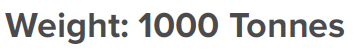 WHEAT IMPORTS
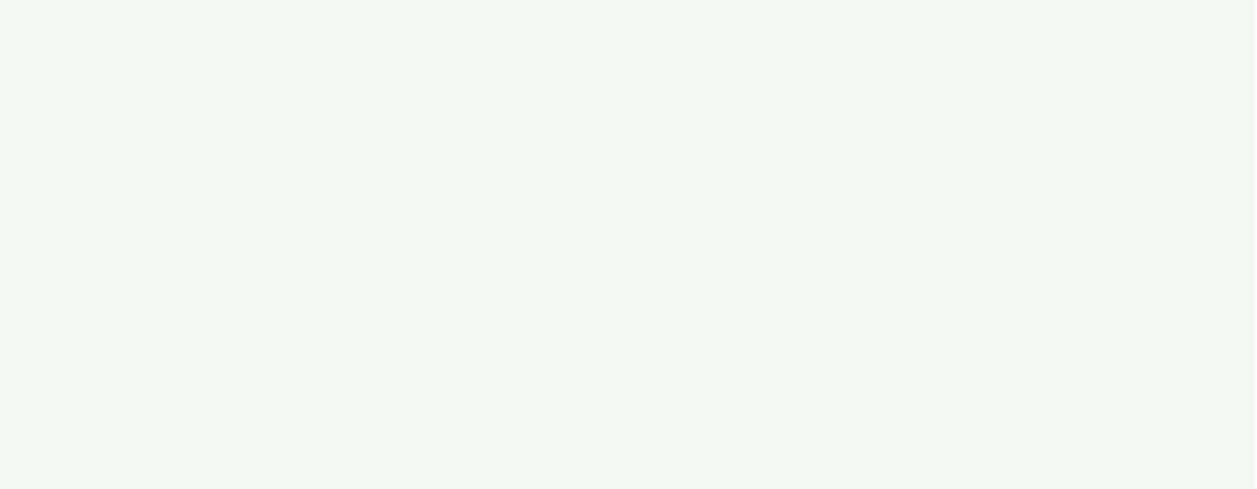 MIDDLE EAST(Wheat Production, Consumption, and Stocks)
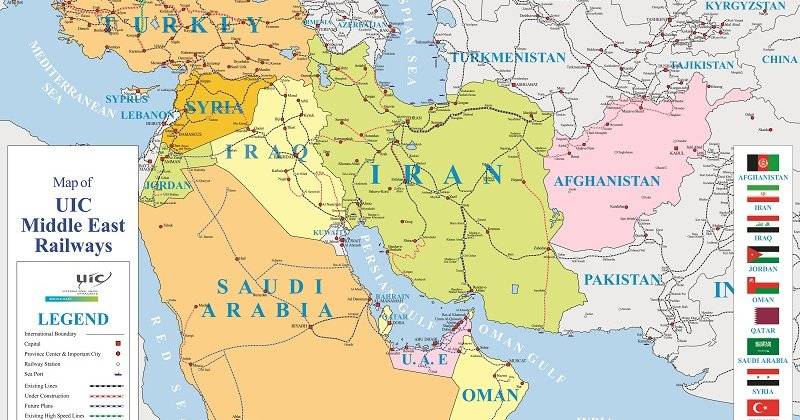 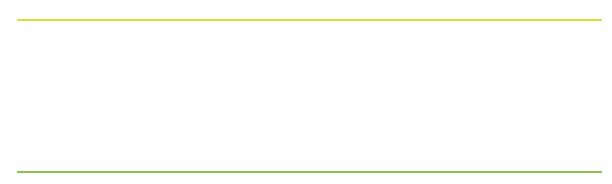 Production: 39.27 million tonnes (a 5 -year low)
Imports: 30.65 million tonnes
Consumption: 63.02 million tonnes
Gap Eases Between Middle East Production and Consumption
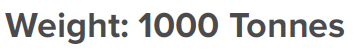 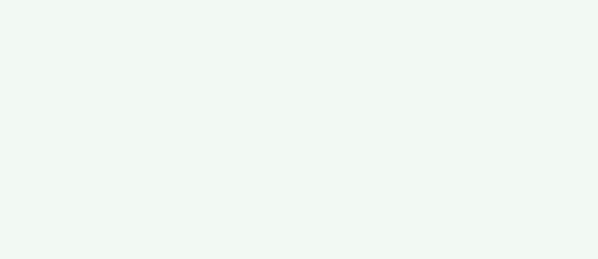 IRAN: BARLEY PRODUCTION
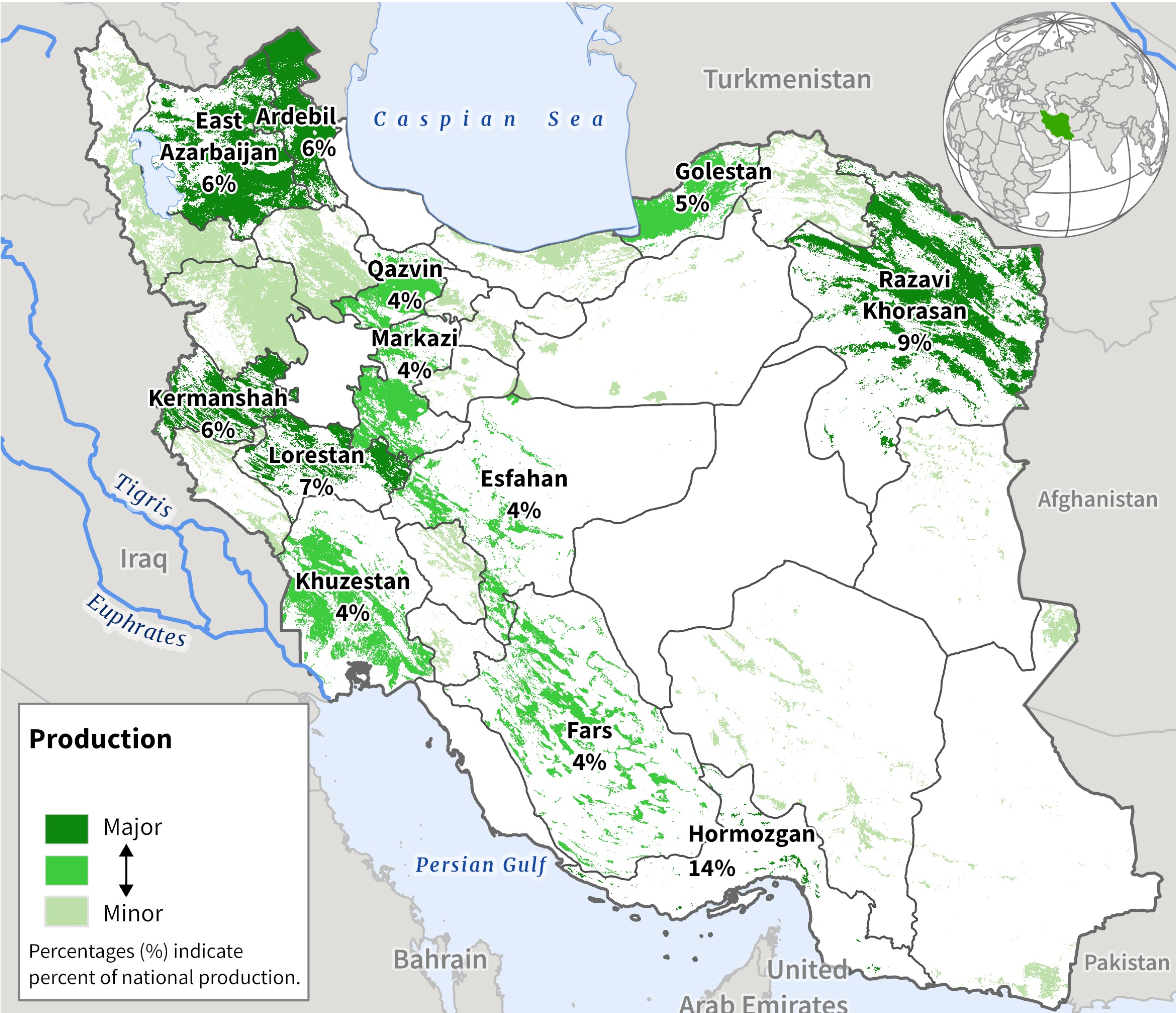 Barley, an essential grain crop, is dominantly applied in animal feed in Iran. 

This crop is the second-largest grain crop in harvested areas and production, after wheat, with about 1.43 million hectares and 2.47 million tonnes production throughout the country.
Mostly is used as livestock feed
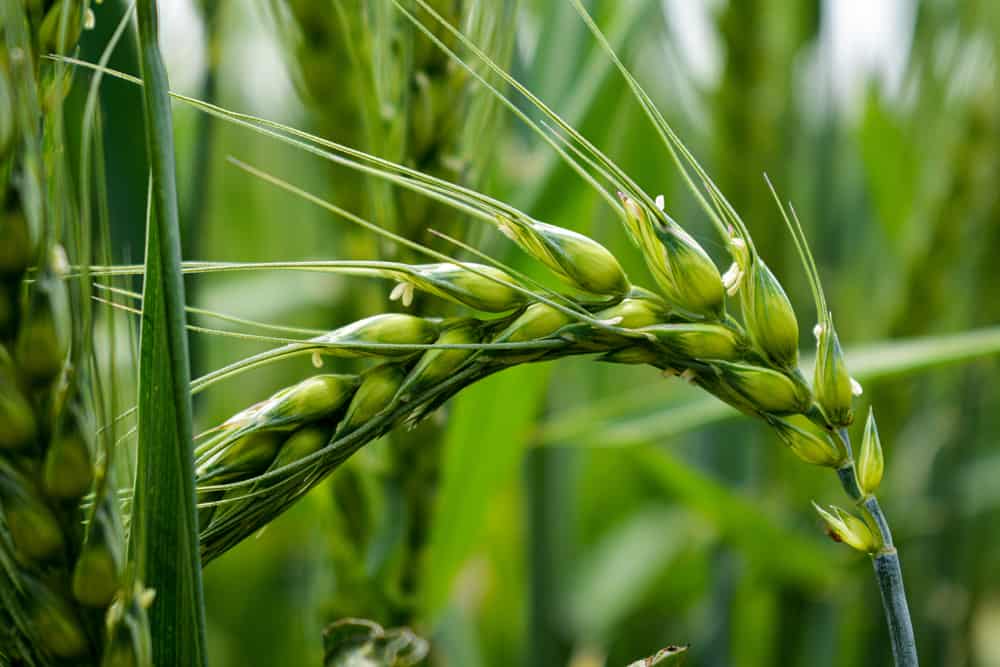 BARLEY PRODUCTION
IRAN’S BARLEY PRODUCTION  & IMPORTS
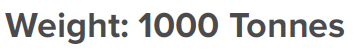 BARLEY IMPORTS
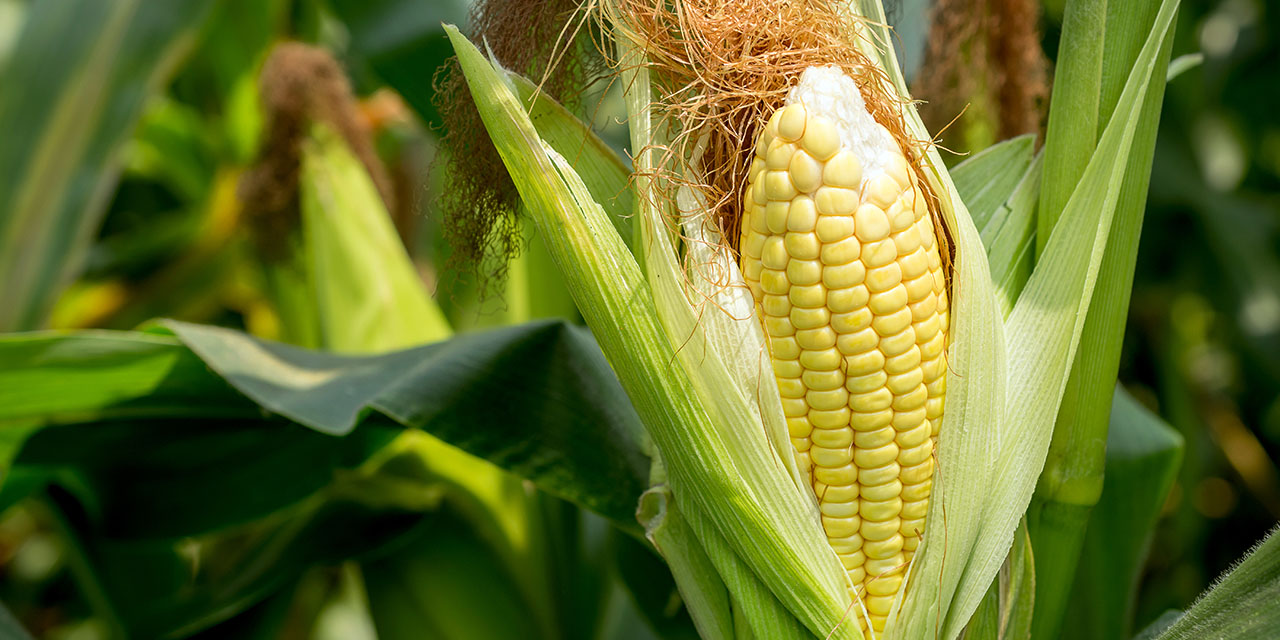 IRAN’S CORN PRODUCTION
IRAN’S CORN IMPORTS
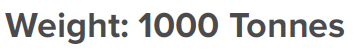 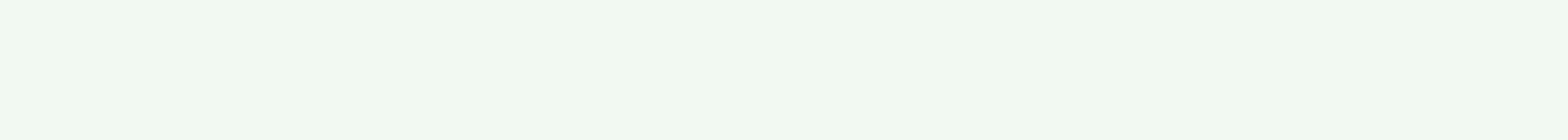 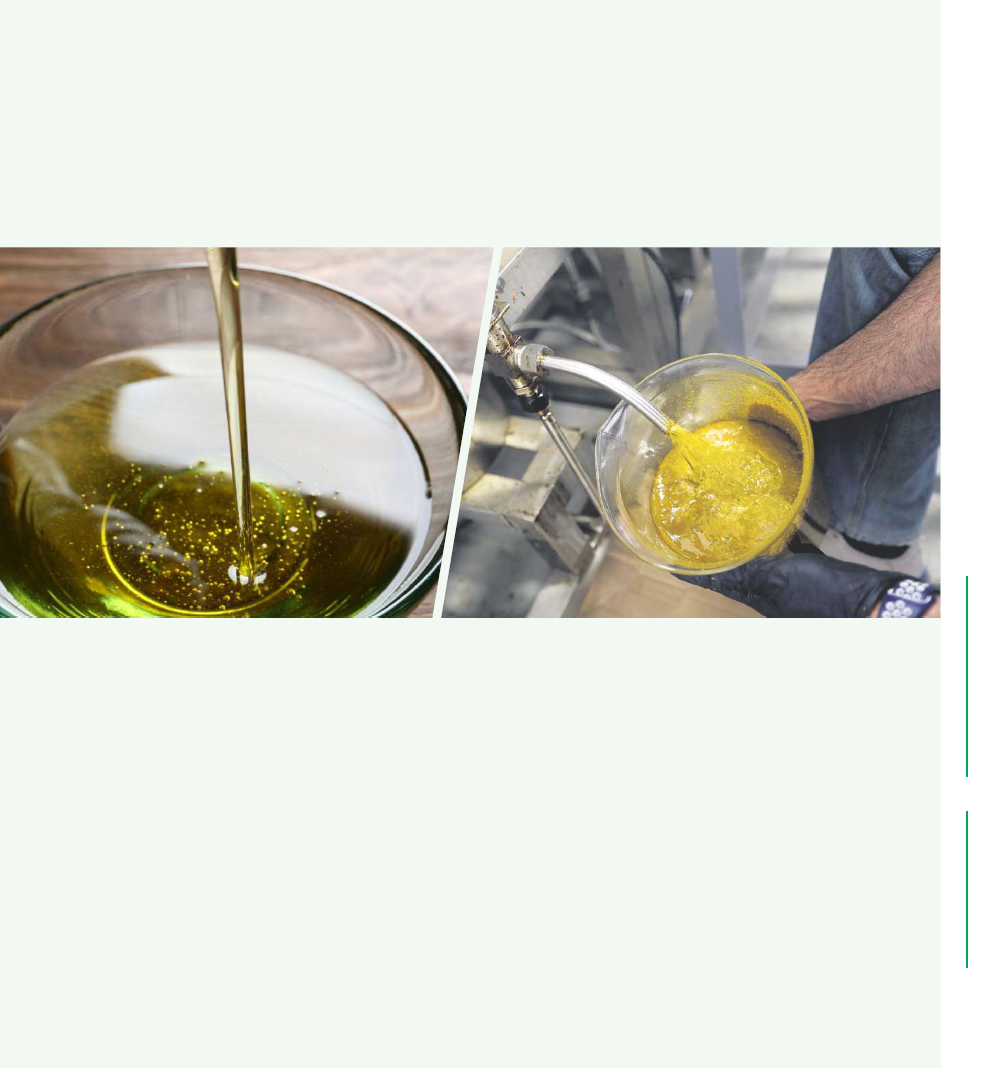 OILSEEDS PRODUCTION
IRAN’S OILSEEDS PRODUCTION & IMPORTS
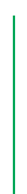 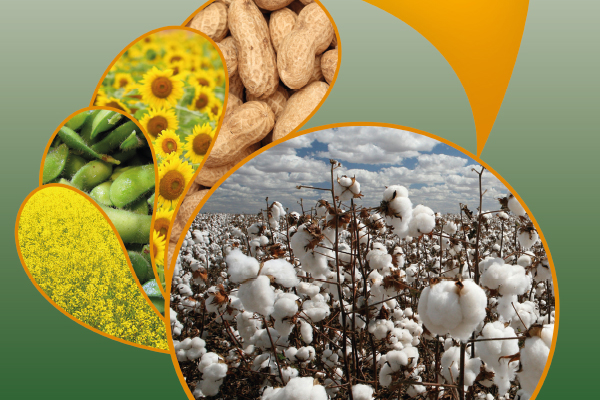 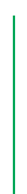 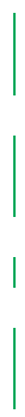 IRAN’S OILSEEDS IMPORTS
IRAN’S PROTEIN MEALS IMPORTS
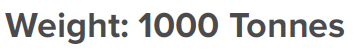 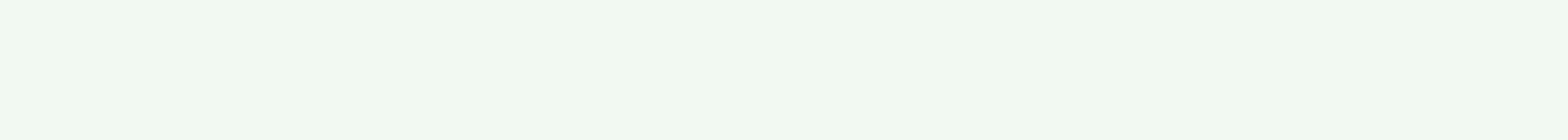 Consumption: 4 million tonnes
IRAN’S VEGETABLE OILS IMPORTS
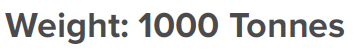 44%
34%
17%
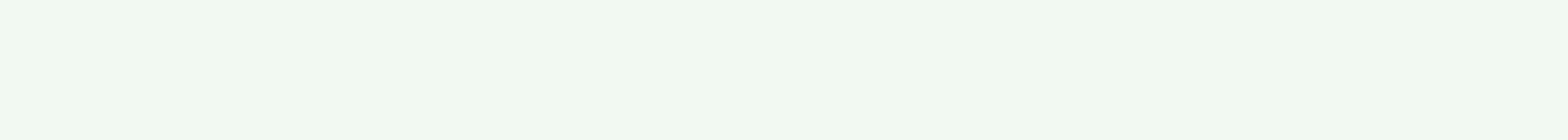 71% of domestic demand for vegetable oils are imported in the form of unrefined oil, 20% in the form of oilseeds and the remaining 9% are produced locally.
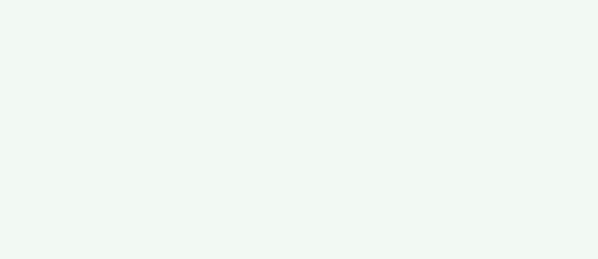 MAP OF DROUGHT
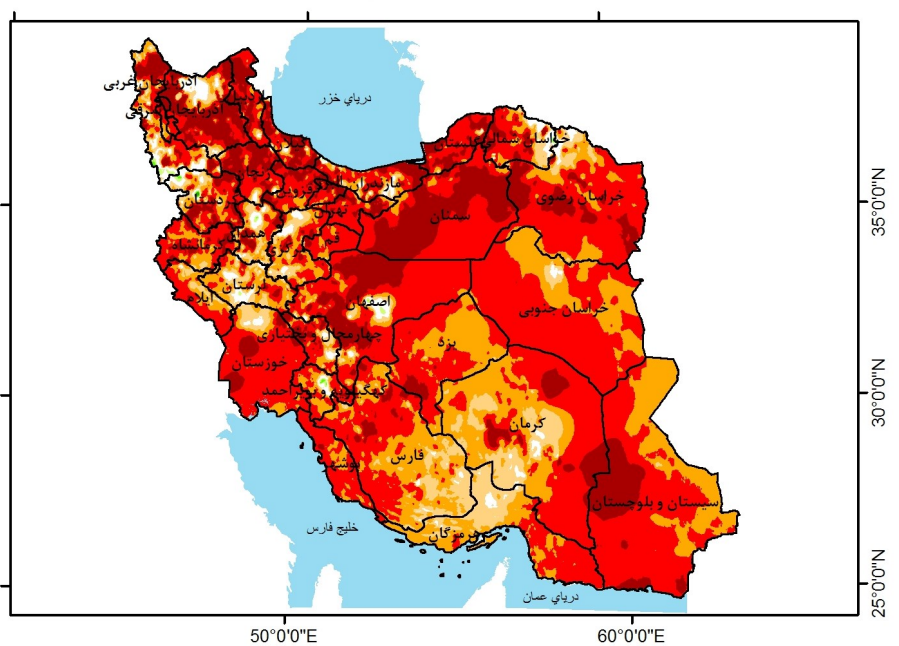 Iran has been battling drought for over 20 years, thanks to declining rainfall, rising temperatures, inefficient farming practices, excessive consumption in metropolises and poor management of resources.
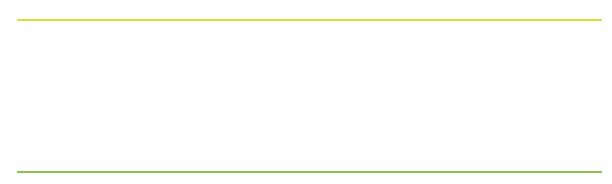 During the 10-year period(between March 20 , 2013 and March 20 , 2023) the highest percentage of drought was related to and very severe (50%) and no drought (3.2%), respectively.
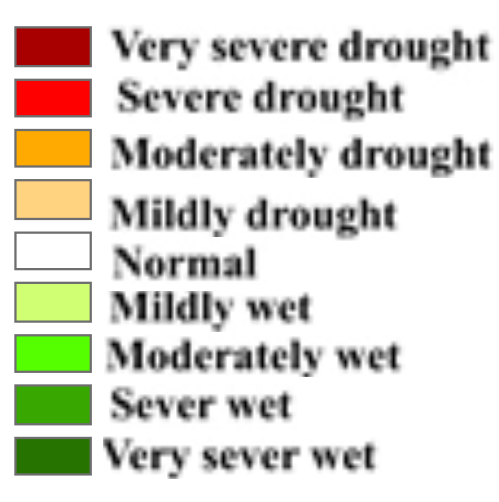 According to the World Meteorological Organization's multiannual forecast, in the next five years, Iran’s average rainfall will decline by 75 percent, and the temperature rises by 50-75 percent compared to the long-term average.
Iran's Agriculture and Drought
The amount of rainfall in Iran's main river basins from March 2022 to March 2023 was, in most places, substantially lower compared with long term averages(9.5  mm less precipitation & The average temperature has increased  3°C ).
The Khuzestan, Fars,  Mazandaran, Khorasan Razavi and Golestan  provinces had the highest irrigated (about 43.7%) and rain-fed (20.5%) production in Iran, respectively, from 2021 to 2022 .
Mm
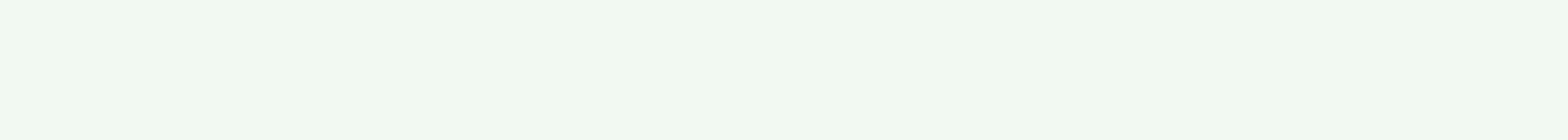 Unfortunately, over 70 percent of the country is suffering from severe drought,
The last water year marked the year of low rainfall for the country, causing the continuation of dry years.
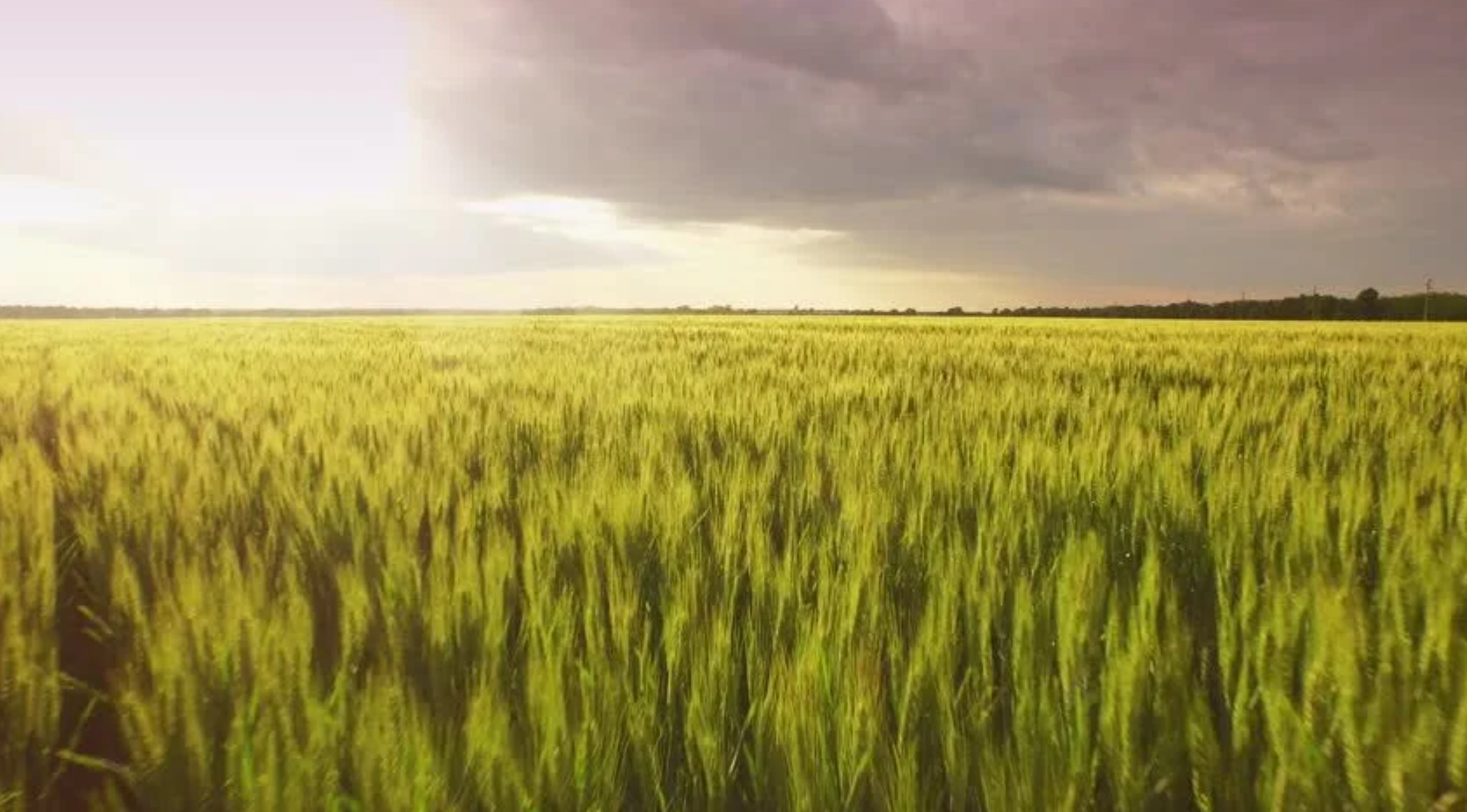 THANK YOU